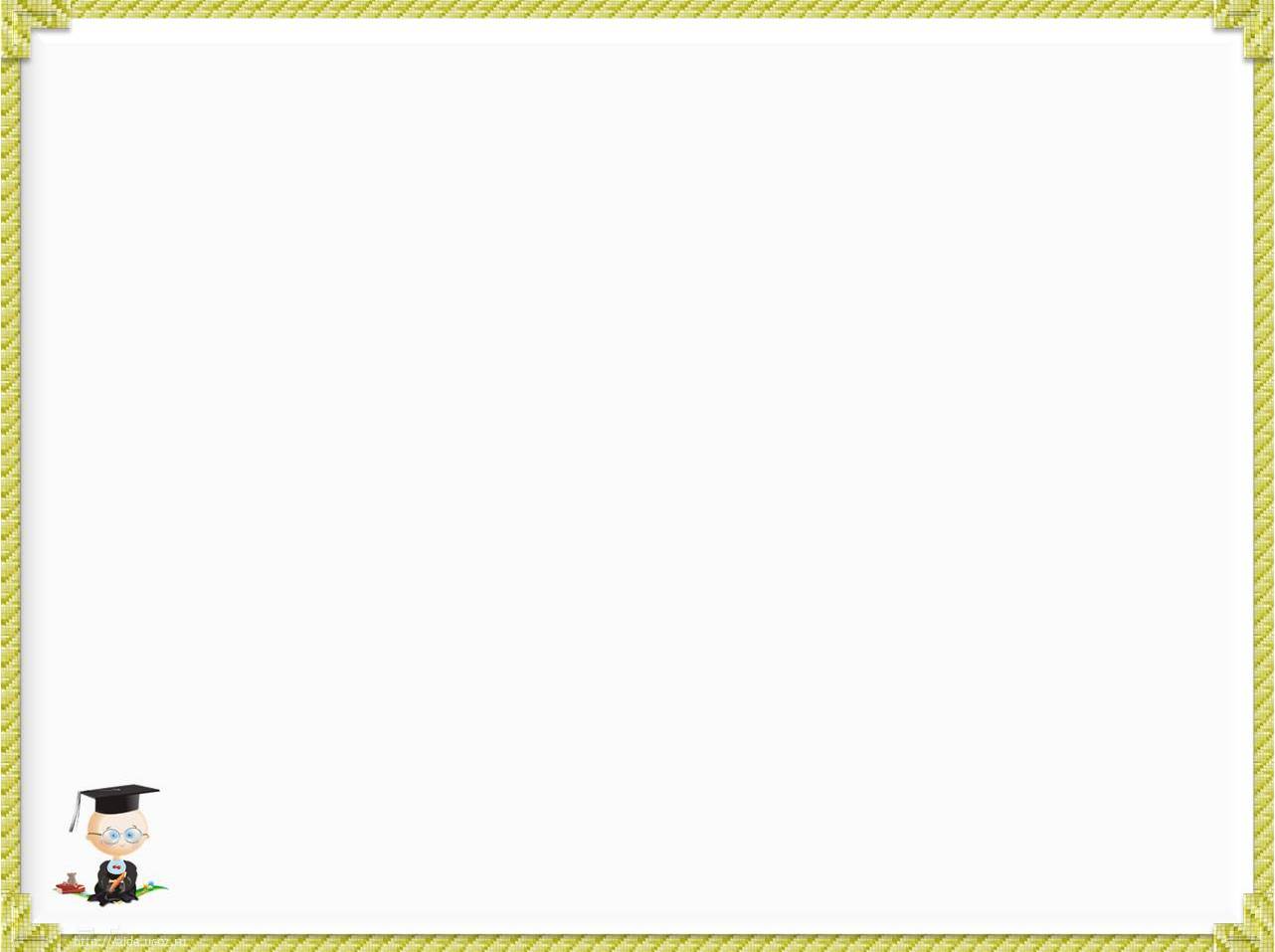 Государственное бюджетное общеобразовательное учреждение начального профессионального образования Автомеханический лицей №77
ударения.
Некоторые трудные случаи в системе норм ударения
Автор работы преподаватель русского языка и литературы Харламова С.А.
В иноязычных словах (например, во французском языке) ударение всегда падает на последний слог:

 Жалюз’и, 
троту’ар, 
шасс’и, 
ерет’ик.
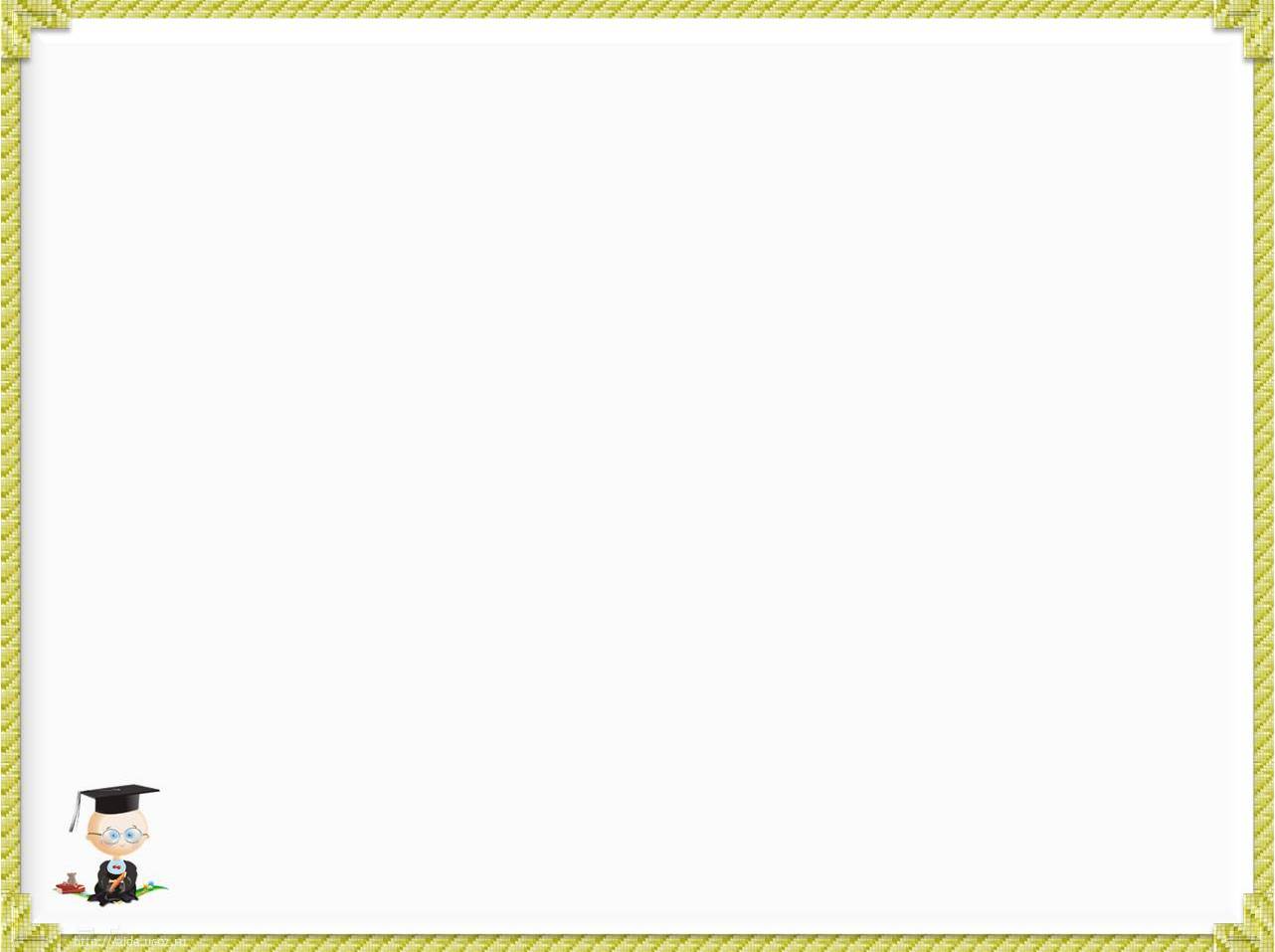 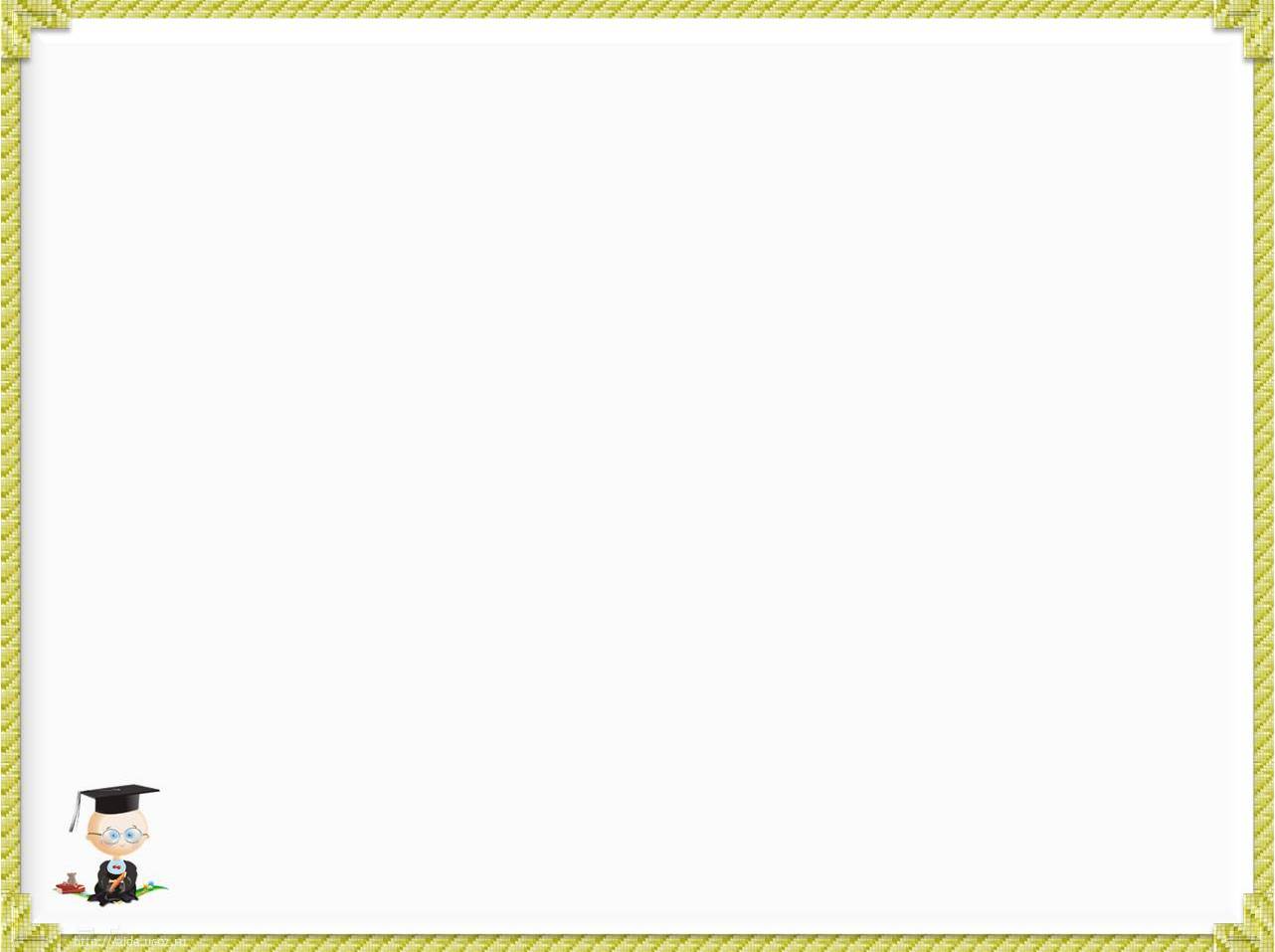 Слова с неподвижным ударением : т’орт- т’орты- т’ортов –т’ортами;

Бл’юдо, г’оспиталь, дос’уг, кварт’ал, скл’ад, св’ат, ср’едство, шоф’ер, шр’ифт
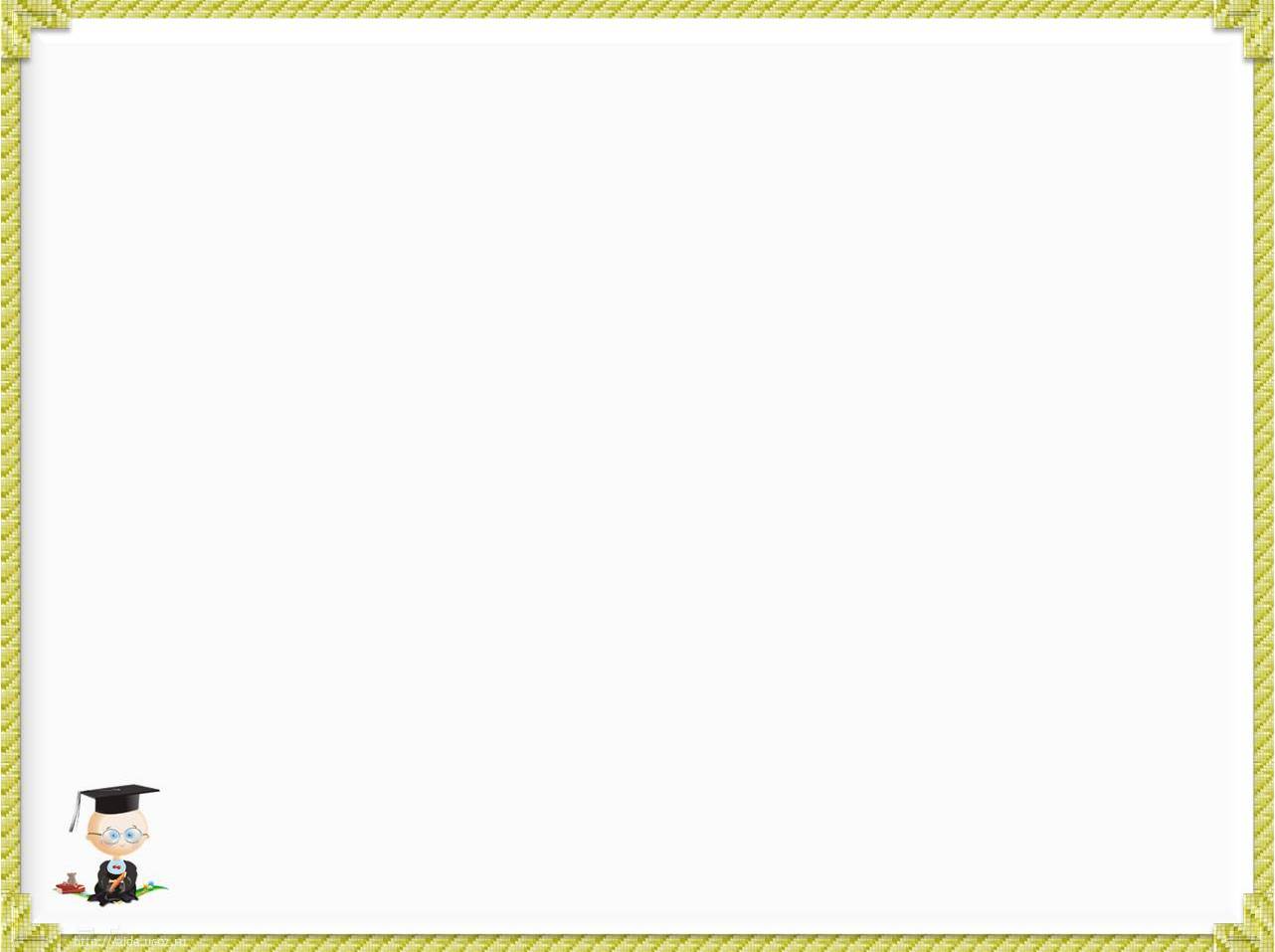 Запомните глаголы, в которых ударение падает на окончание(в форме прош. вр. ж.р.)

БралА, собралА, отобралА, убралА, былА, взялА, вралА, вилА, вралА, гналА, гнилА, далА, ждалА, жилА, звалА, клалА, лгалА, лилА, пилА, плылА, прялА, рвалА, слылА, ткалА,
 но
вЫгнала, вЫждала,вЫжила
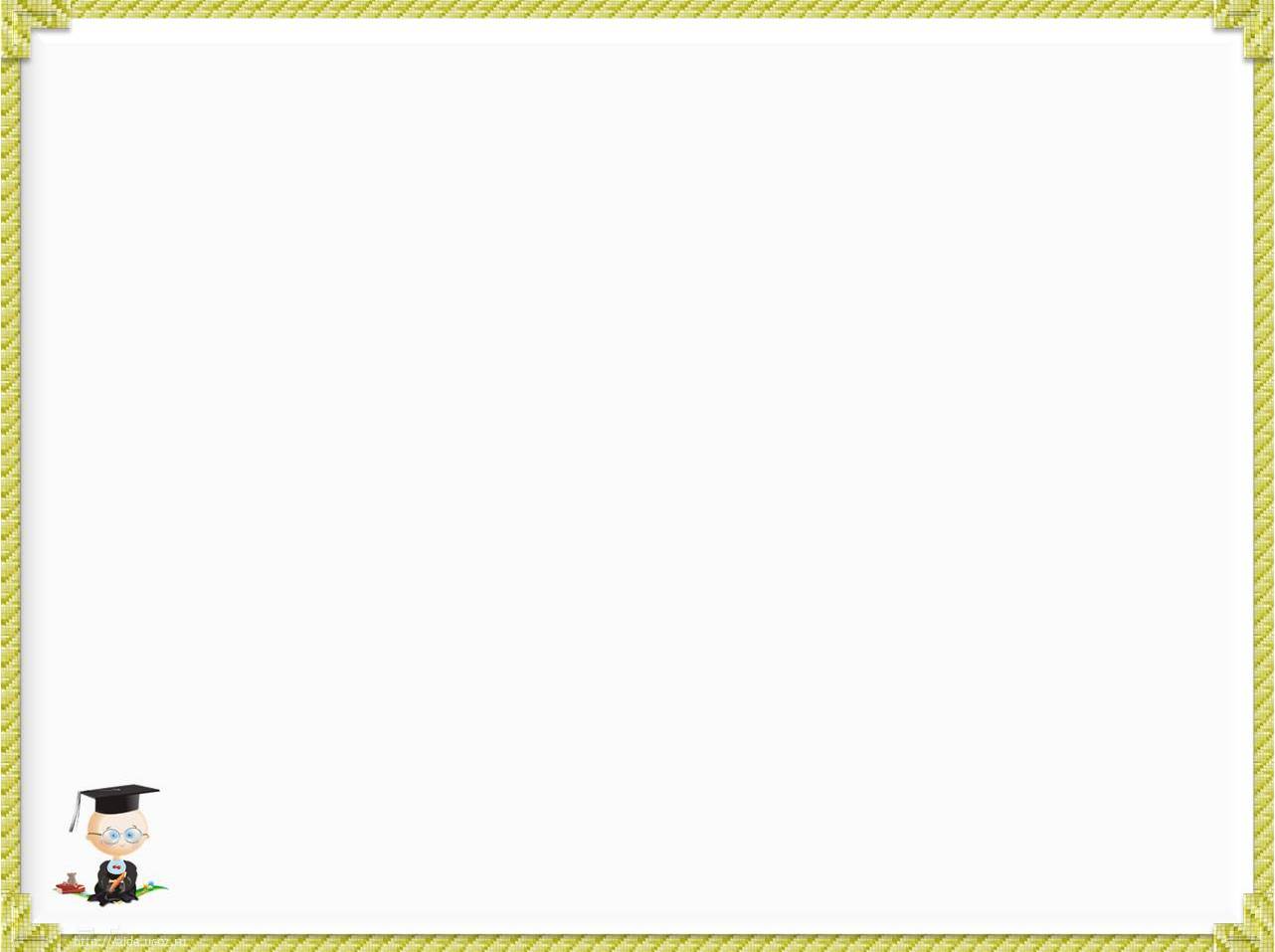 В кратких прилагательных ед.ч.ж. р. ударение падает на окончание:
веселА, полнА.
В кратких причастиях ударение в форме ед.ч. ж.р. ударение падает на окончание:
занятА, запертА, налитА.
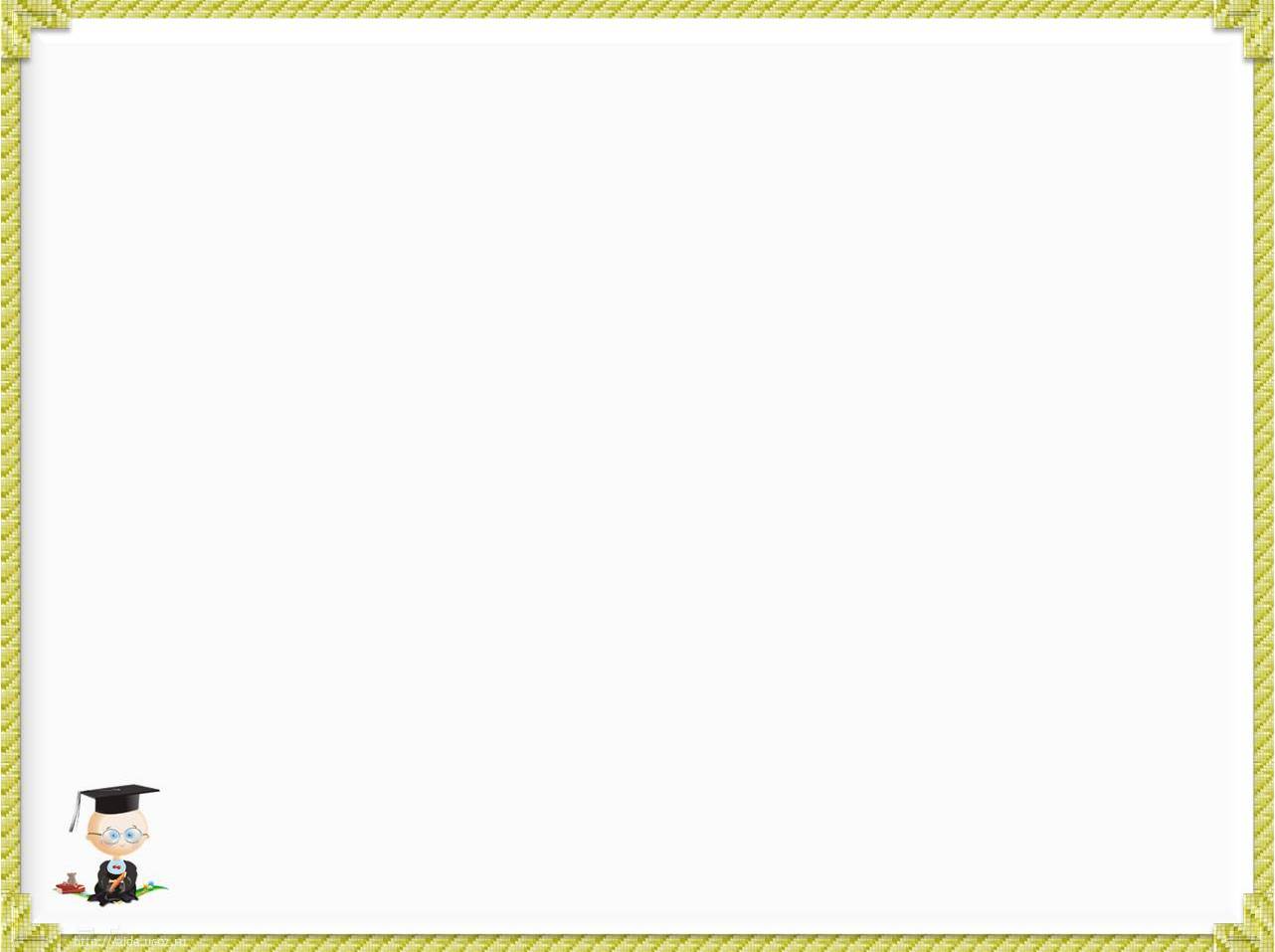 – Плати налог, говори “каталОг”;– Мир огромен: каждый в нем    фенОмен;– К нам приехал Саркози – отворяйте жалюзИ!– А вы изобразите Нефертити в граффИти?
- Чтобы показать свои талАнты,
Девчатам завязали бАнты;
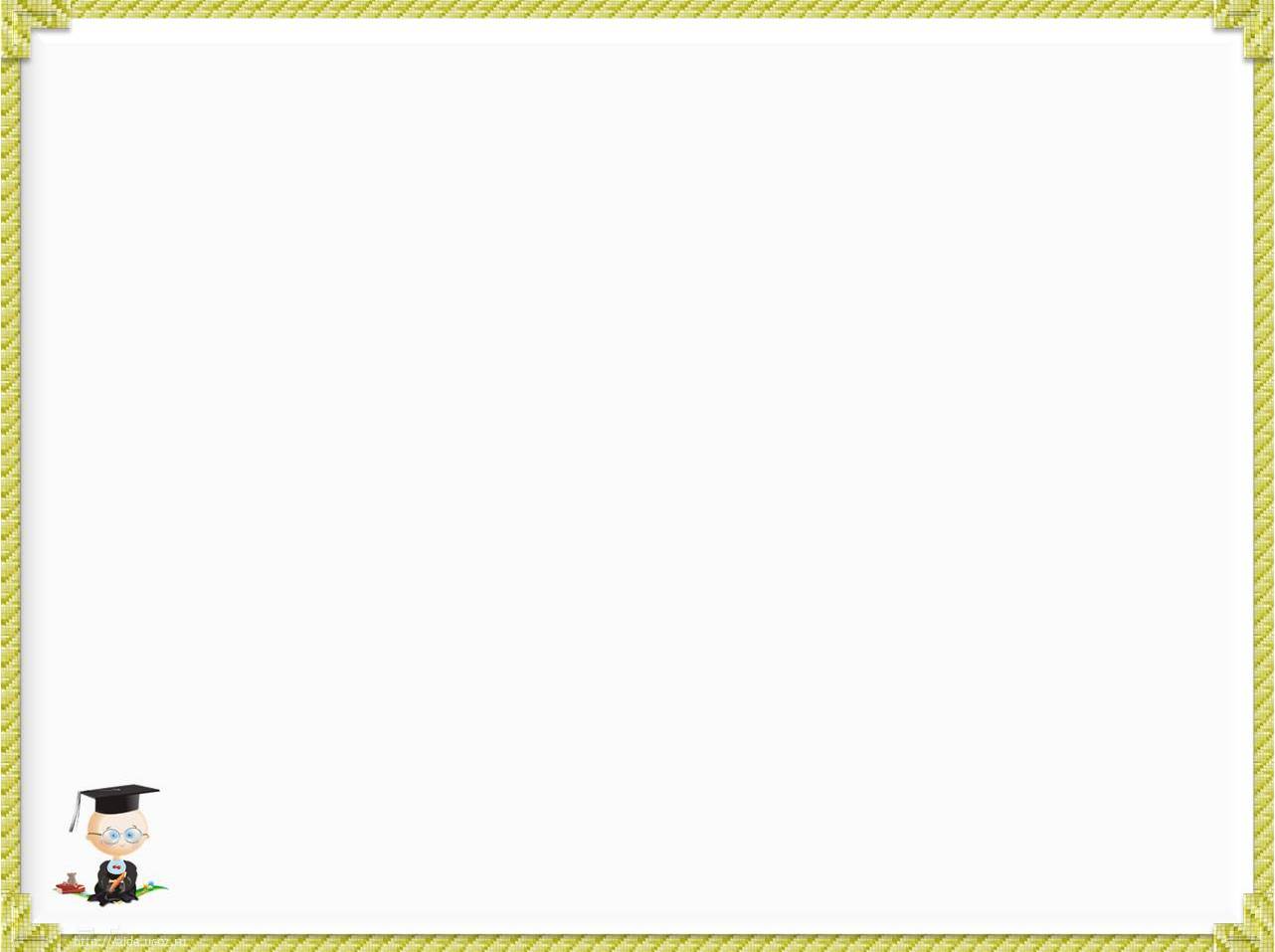 – Долго ели тОрты - не налезли шорты.– Эх, прокатиться бы нам по каналам и рекАм!– А потом мы с тобой созвонИмся и, быть может, разговоримся;– Ты уехала в Париж – не звонИшь. А меня все знобит, и знобит: позвонИт или не позвонИт?– Запомни, народ – нефтепровОд;– С детьми, конечно, надо играть, и это не значит – их баловАть;– Фекла любит свЕклу, Шанель не любила щавЕль;– Черный монах на похоронАх.
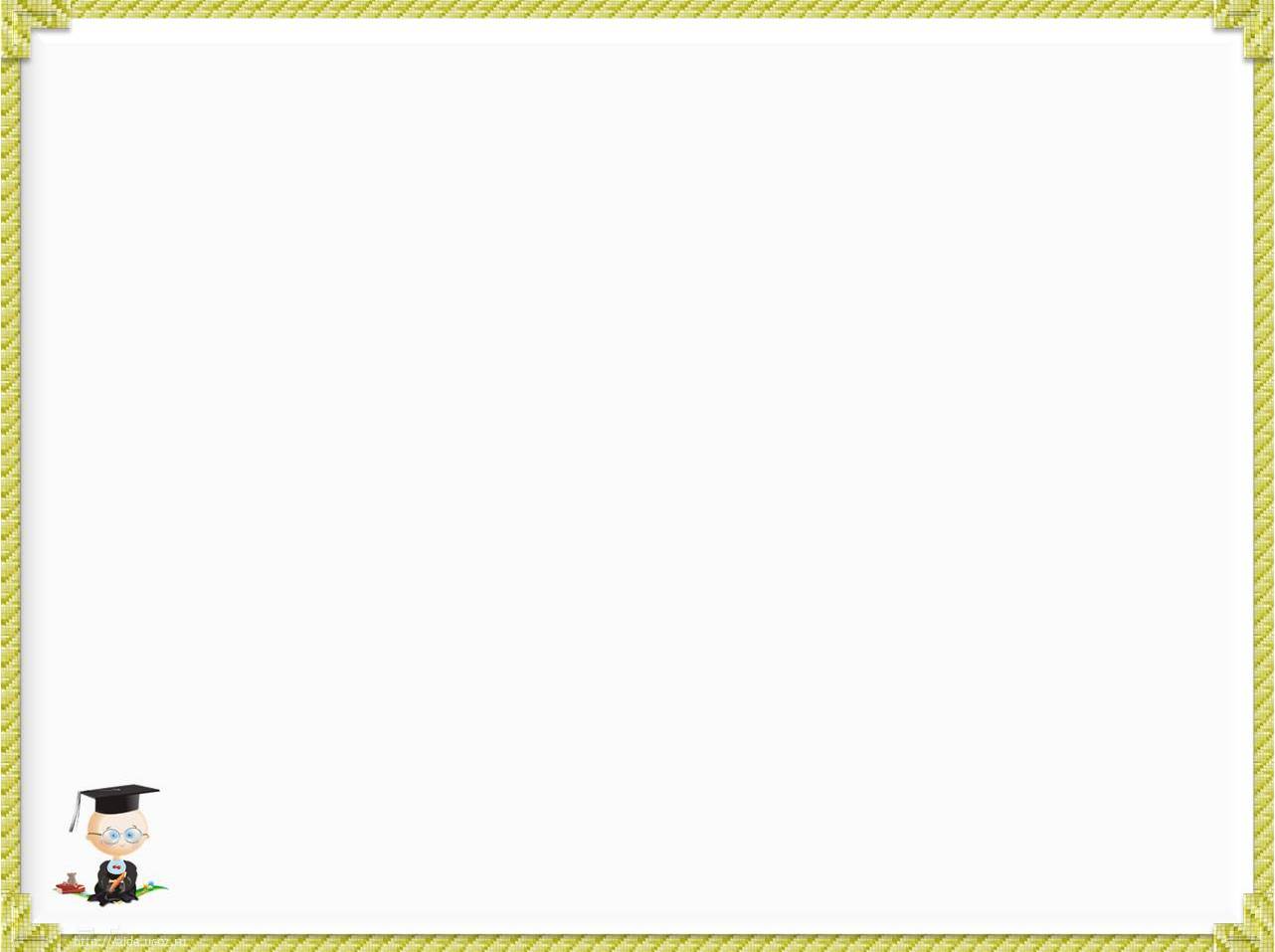 В каком слове верно выделена буква,
 обозначающая ударный гласный звук?
1.
1) намЕрение
2) аргУмент
3) бомбардИровать
4) нефтепрОвод
2.
1) (вы) правЫ
2) обеспЕчение
3) озлоблЕнный
4) диспАнсер
3.
1) прОстыня
2) осведомИть
3) облегчИть
4) щАвель
4.
1) блокИровать
2) блИзка
3) клалА
4) в туфлЯх
5.
1) размИнуться
2) слИвовый
3) мелькОм
4) пломбИровать
6.
1) усугУбить
2) упрочЕние
3) столЯр
4) разогнУтый
7.
1) крЕмень
2) ходатАйство
3) звОнишь
4)балУется
8.
1) клАла
2) укрАинский
3) черпАть
4) облЕгчить
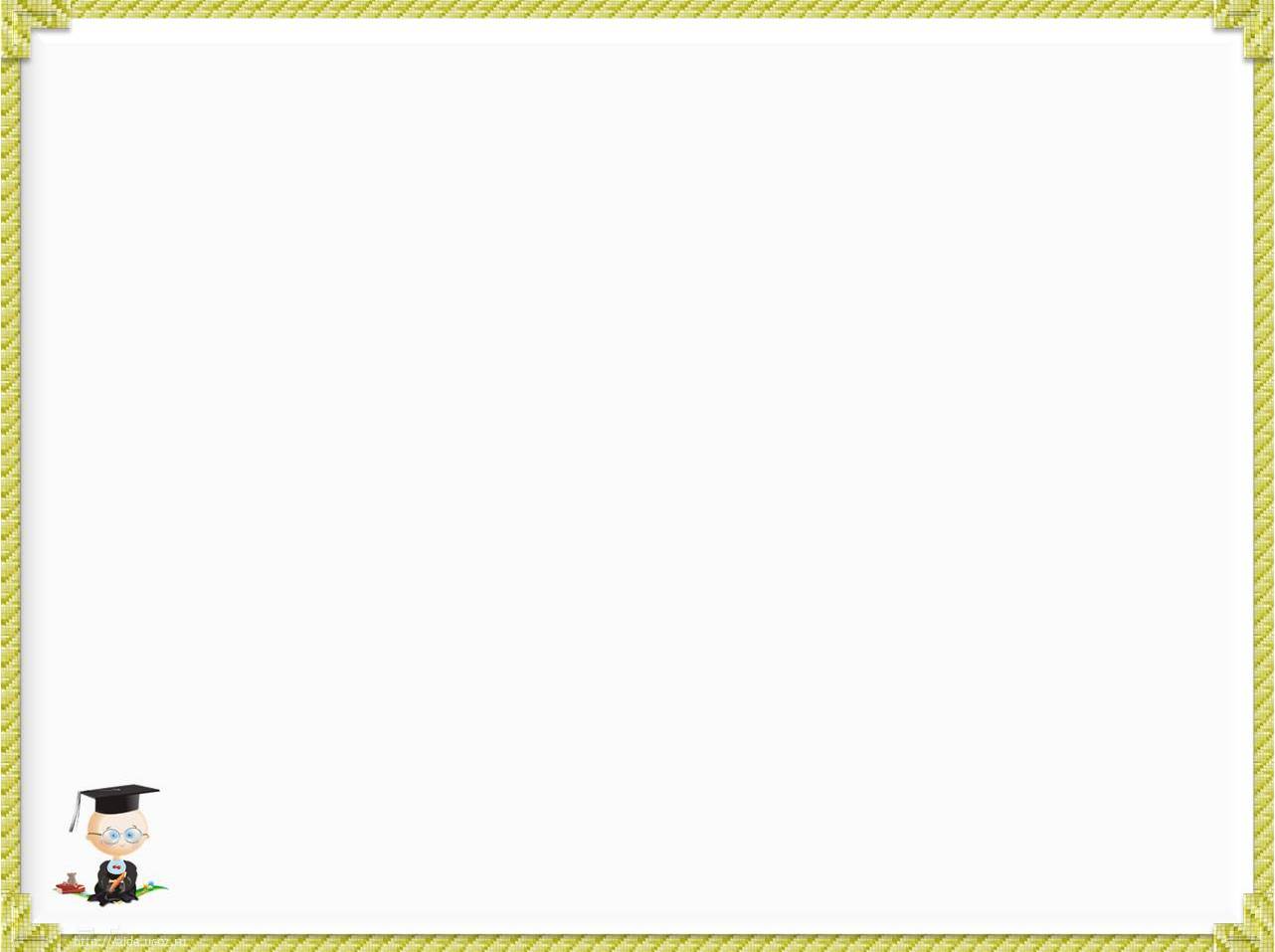 12.
1) премИровать
2) знАмение
3) туфлЯ
4) прибЫл

13.
1) путепрОвод
2) средствАми
3) включИт
4) без умОлку

14.
1) свеклА
2)нАчата
3) прибЫвший
4) тортЫ
9.
1)зАвидно
2) свЕкла
3) красивЕе
4) катАлог

10.
1) намерЕние
2) звОнит
3) ходАтайство
4) догмАт
11.
1)жалюзИ
2) добрАлись
3) полОжить
4) пОлчаса
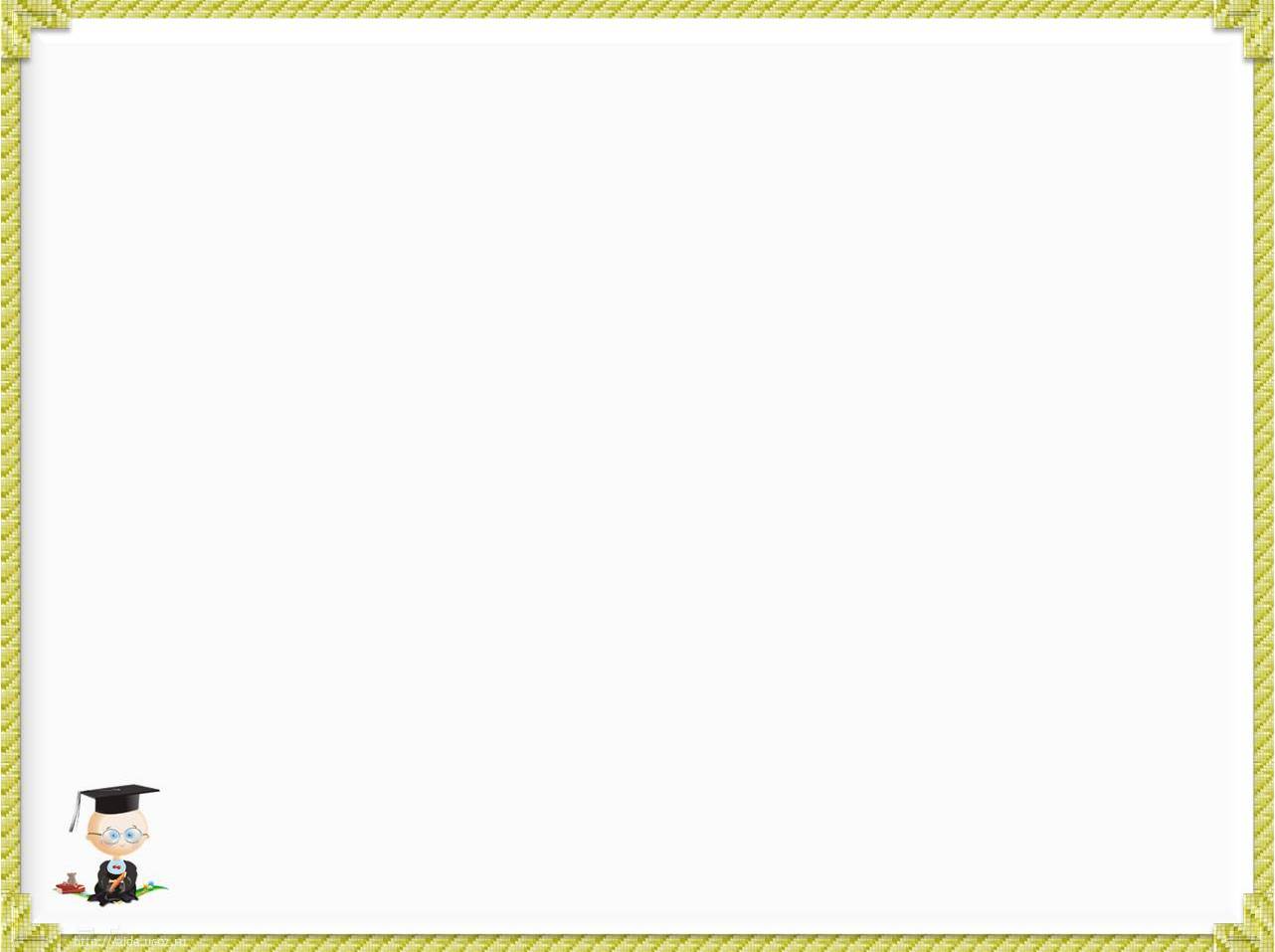 Ключи к заданиям